News andDates.
FC @ DESY Meeting
Benno List
15.3.24
Dates
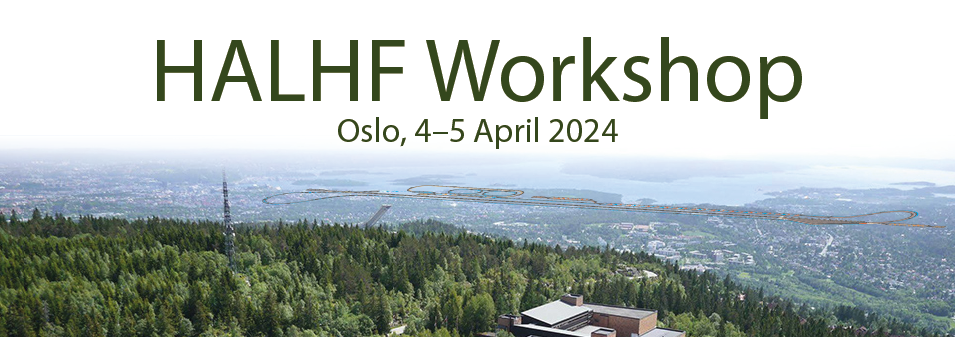 HALHF Workshop: Oslo, April 4-5, 2024 (invitation only)https://indico.cern.ch/event/1370201/ 
May 19-26, Corfu: Workshop on Future Accelerators, http://www.physics.ntua.gr/corfu2024/fa.html 
May 22-24, Bonn: Future Collider @ CERN Community Event, https://indico.desy.de/event/44074/ 
Save-the-date: FutureCollider@DESY Day: June 25, 2024starting late morning, Pizza lunch, afternoon session + potentially a matching colloquium, details tba
Jun 10-14, San Francisco: FCC Week, https://indico.cern.ch/event/1298458/https://fccweek2024.web.cern.ch/ 
LCWS2024: Tokyo July 8-11 + 12 for satellite meetingshttps://agenda.linearcollider.org/event/10134/
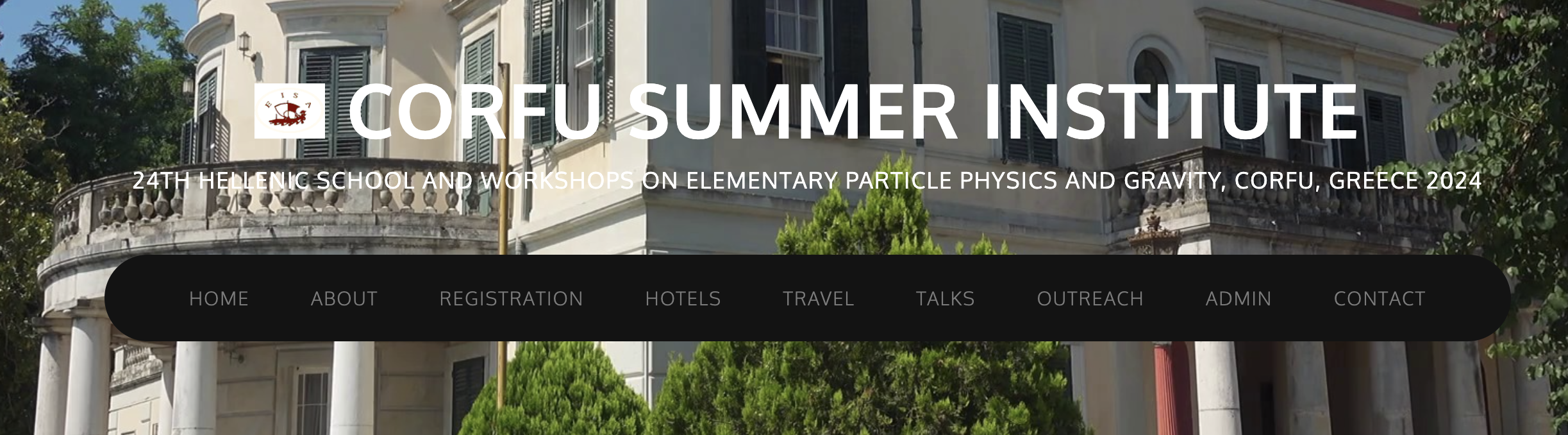 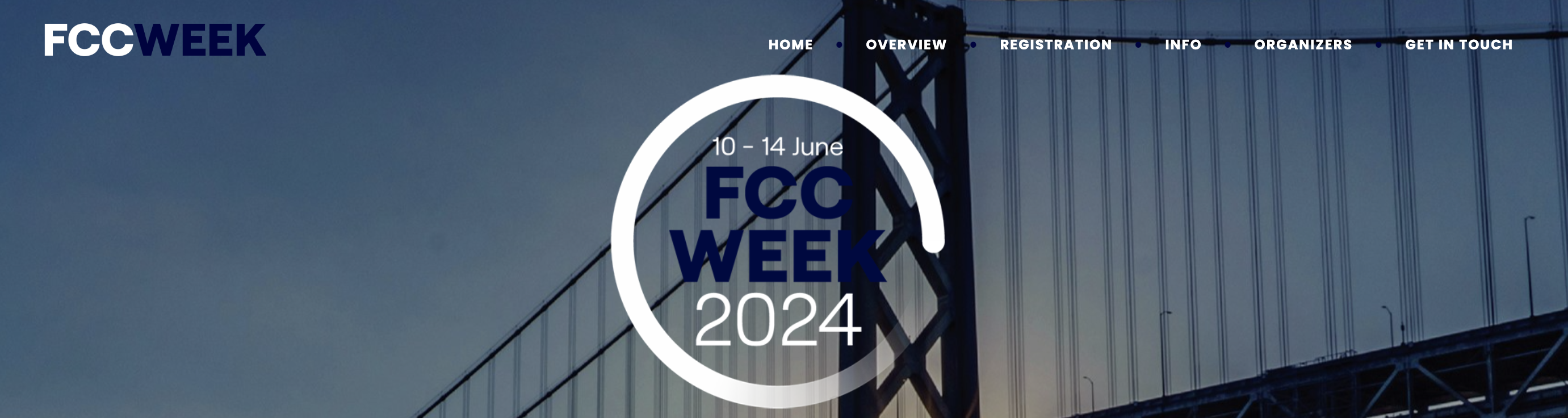 | News and Dates | Benno List, 15.3.2024
Bonn: Future Collider @ CERN Community Event
Physics case for a new e+ e- collider
Opportunities, challenges and options
Midterm review of the FCC design study
Potential German contributions to FCC-ee
The path to the next EPPS-Update
Including a preparatory meeting foryoung researchers on 22 May

=> Senior people as well as ECRs are all cordially invited - please encourage “your” ECRs!
https://indico.desy.de/event/44074/
DRAFT
| News and Dates | Benno List, 15.3.2024